Matematika 2- sinf
MAVZU: Fazoviy geometrik shakllar
Mustaqil topshiriq. (65- bet) 5 – topshiriq. Silindrlar o‘rnida qaysi son yashiringan?
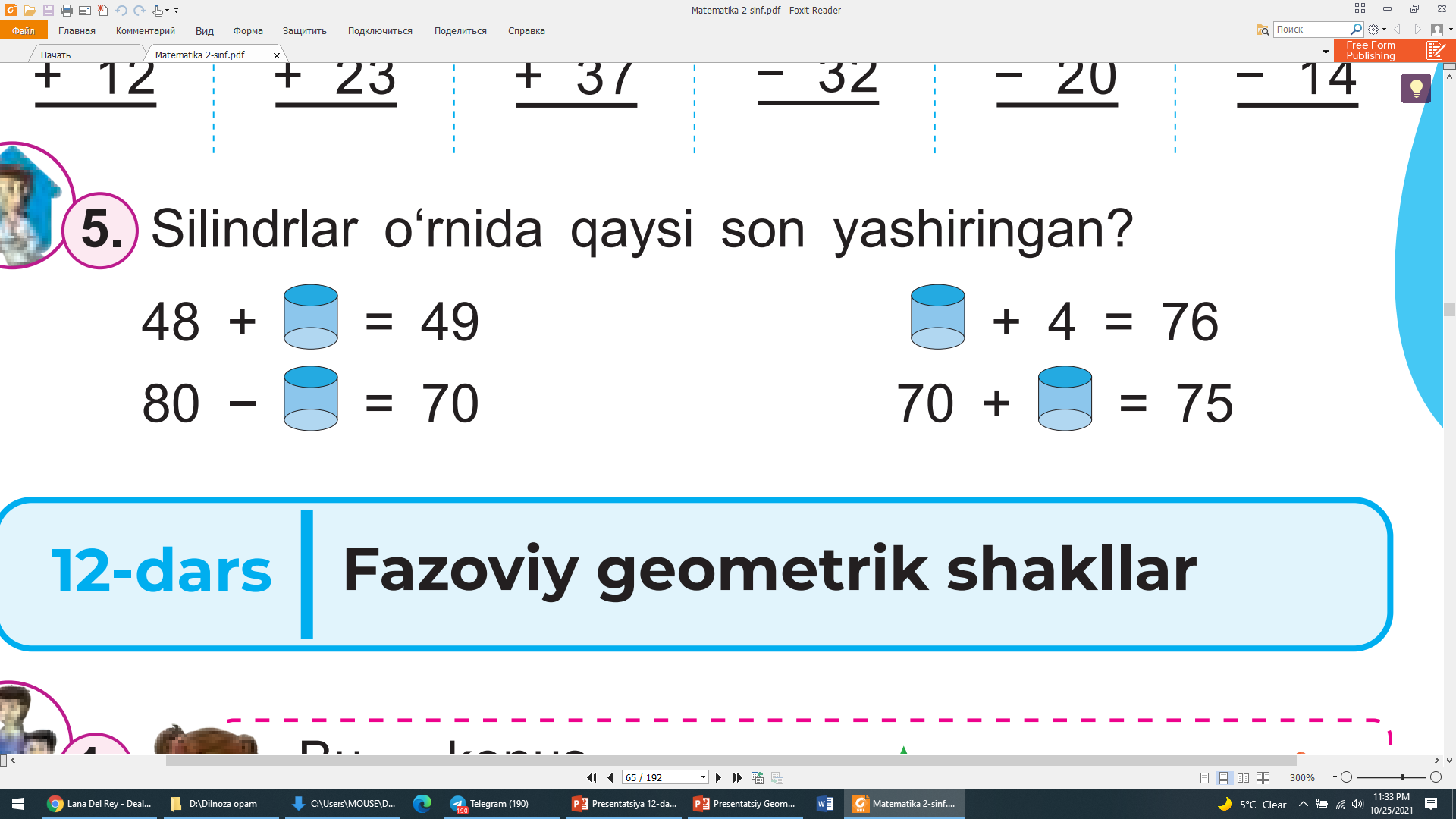 1
72
5
10
1- topshiriq.
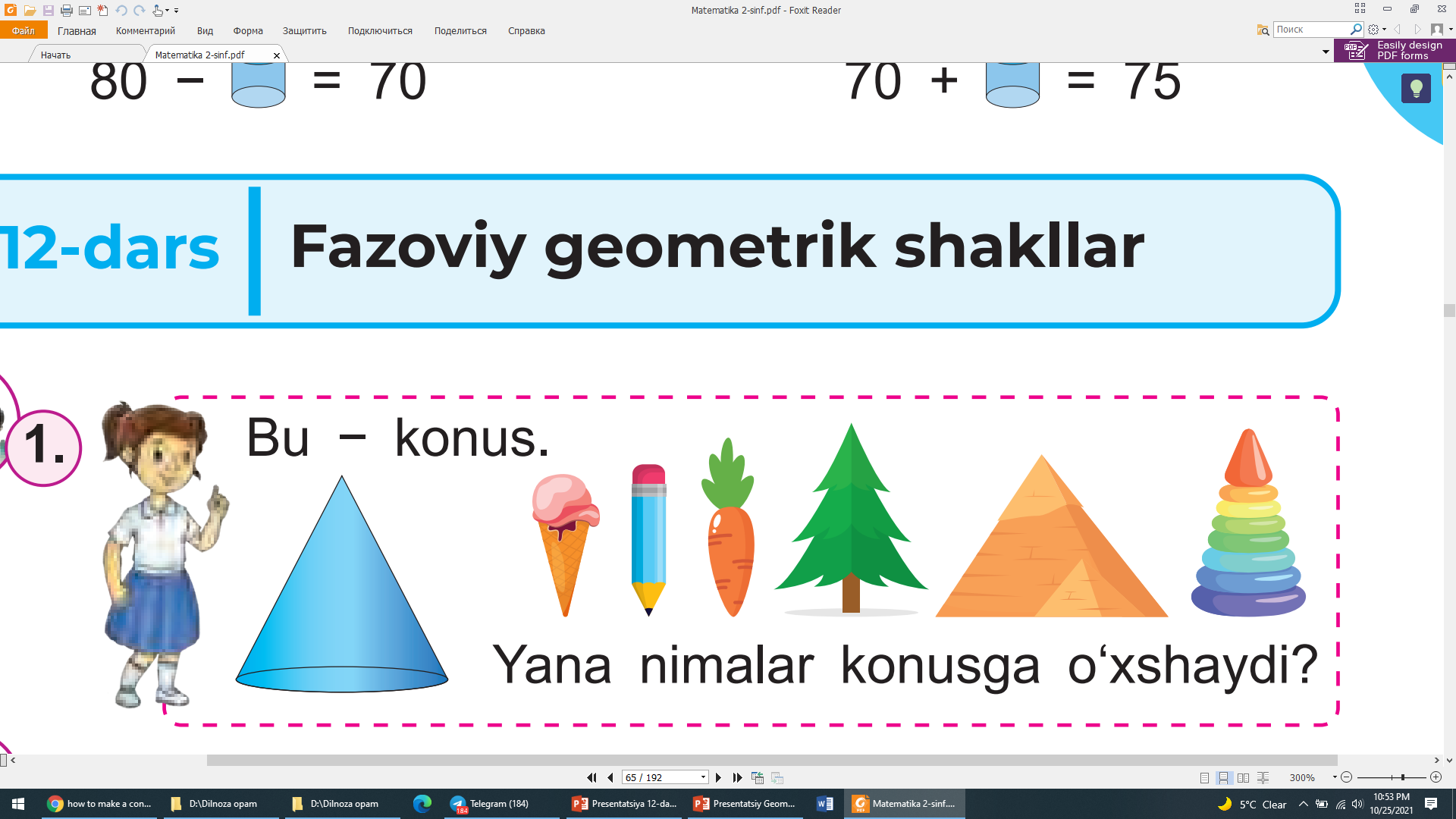 2- topshiriq. Konus qanday yasalishini bilasizmi?
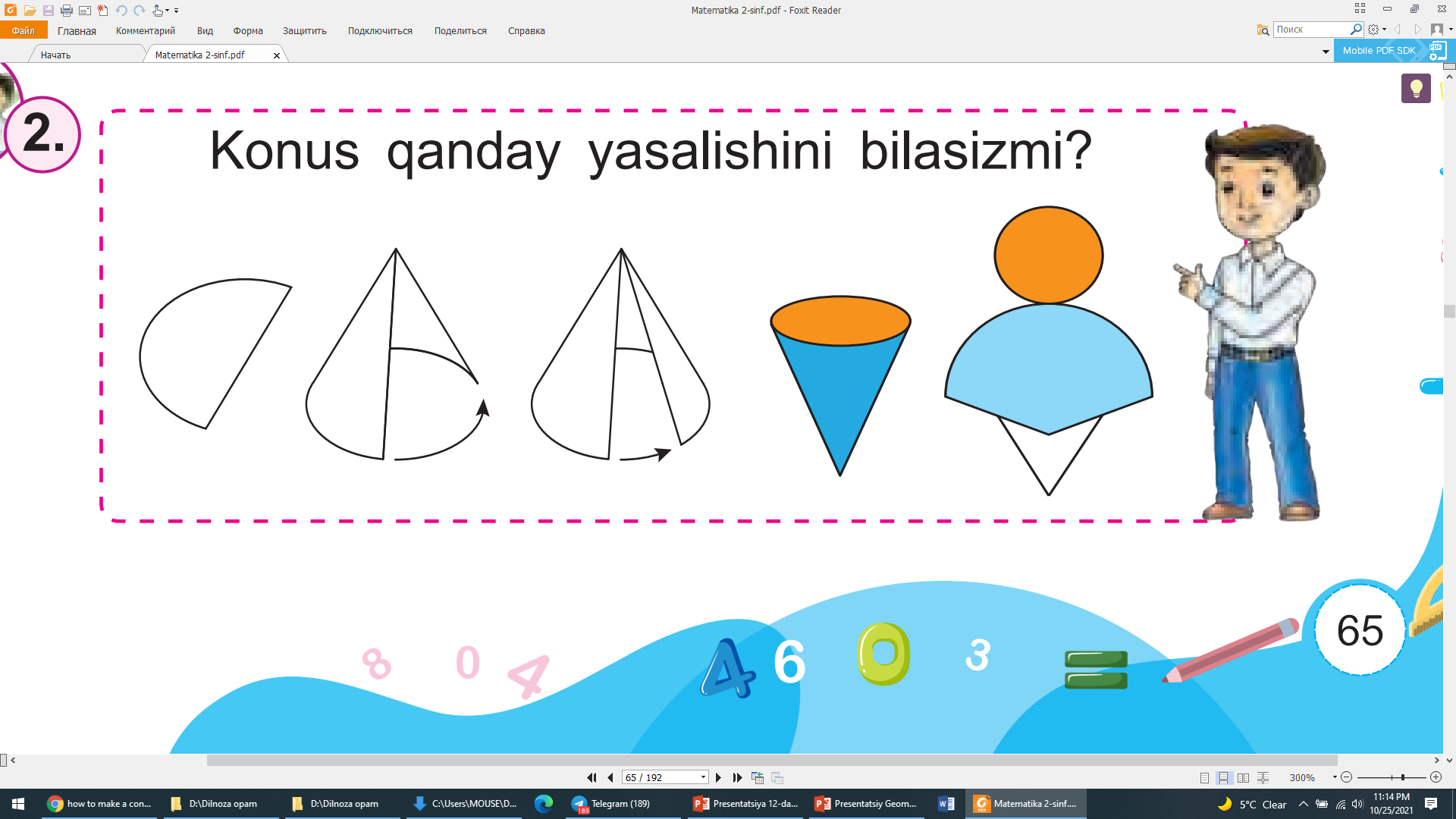 2- topshiriq. Konus qanday yasalishini bilasizmi?
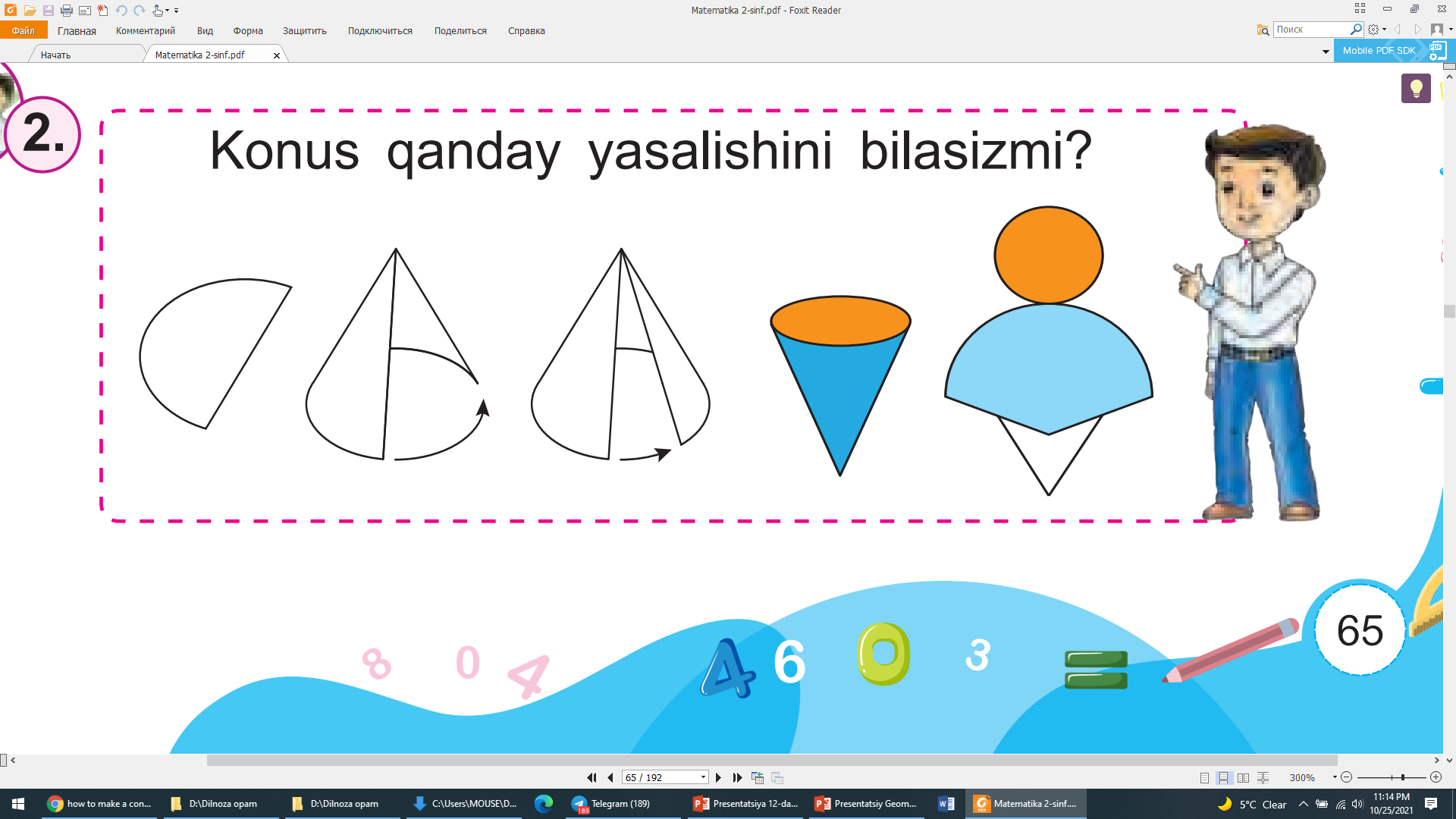 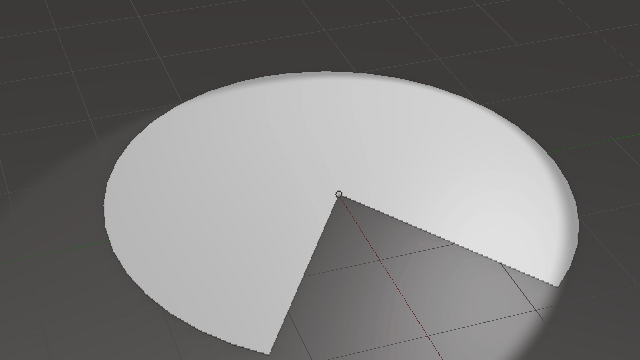 2- topshiriq. Konus qanday yasalishini bilasizmi?
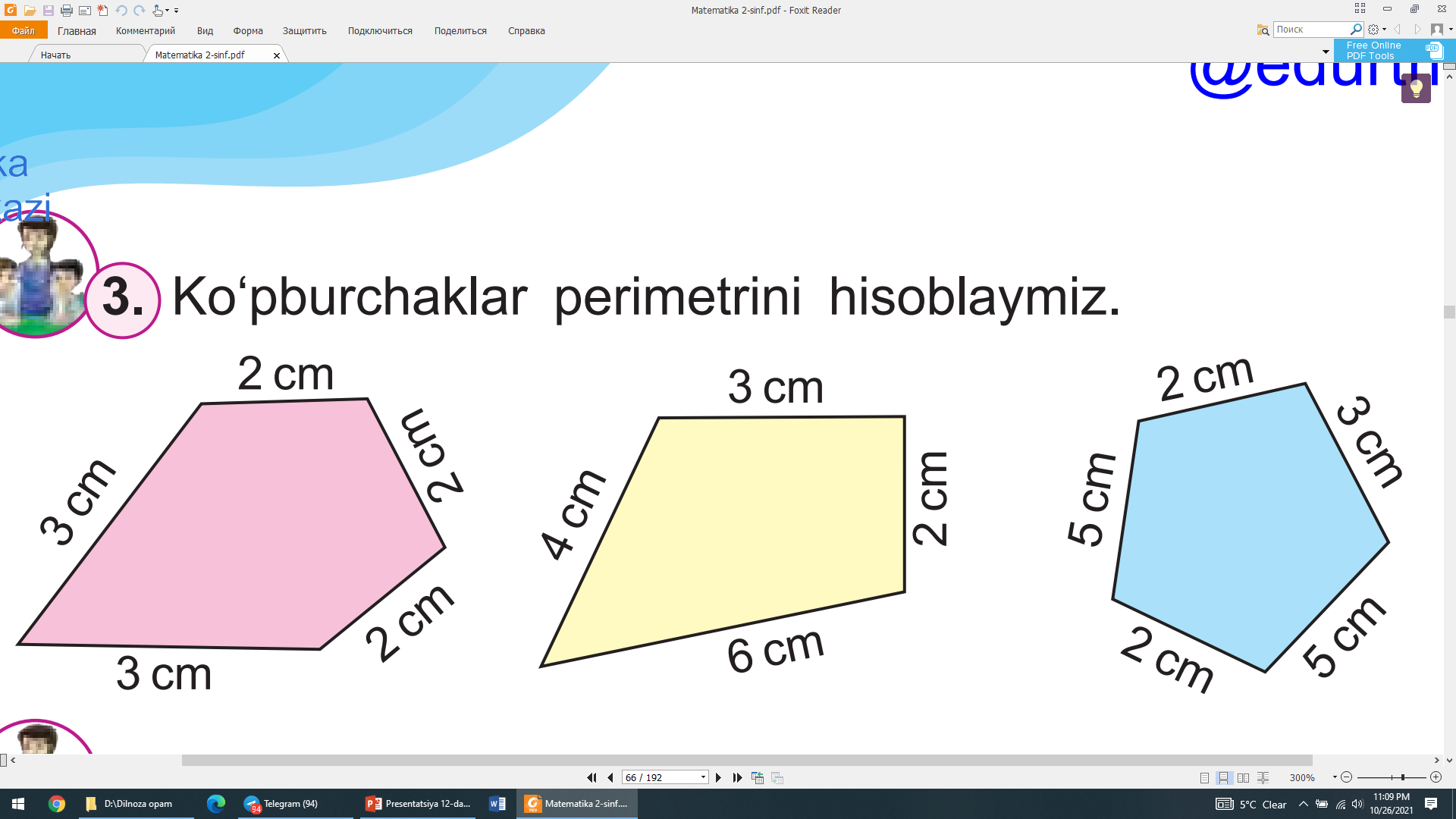 3 - topshiriq. Ko‘pburchaklar perimetrini hisoblaymiz.
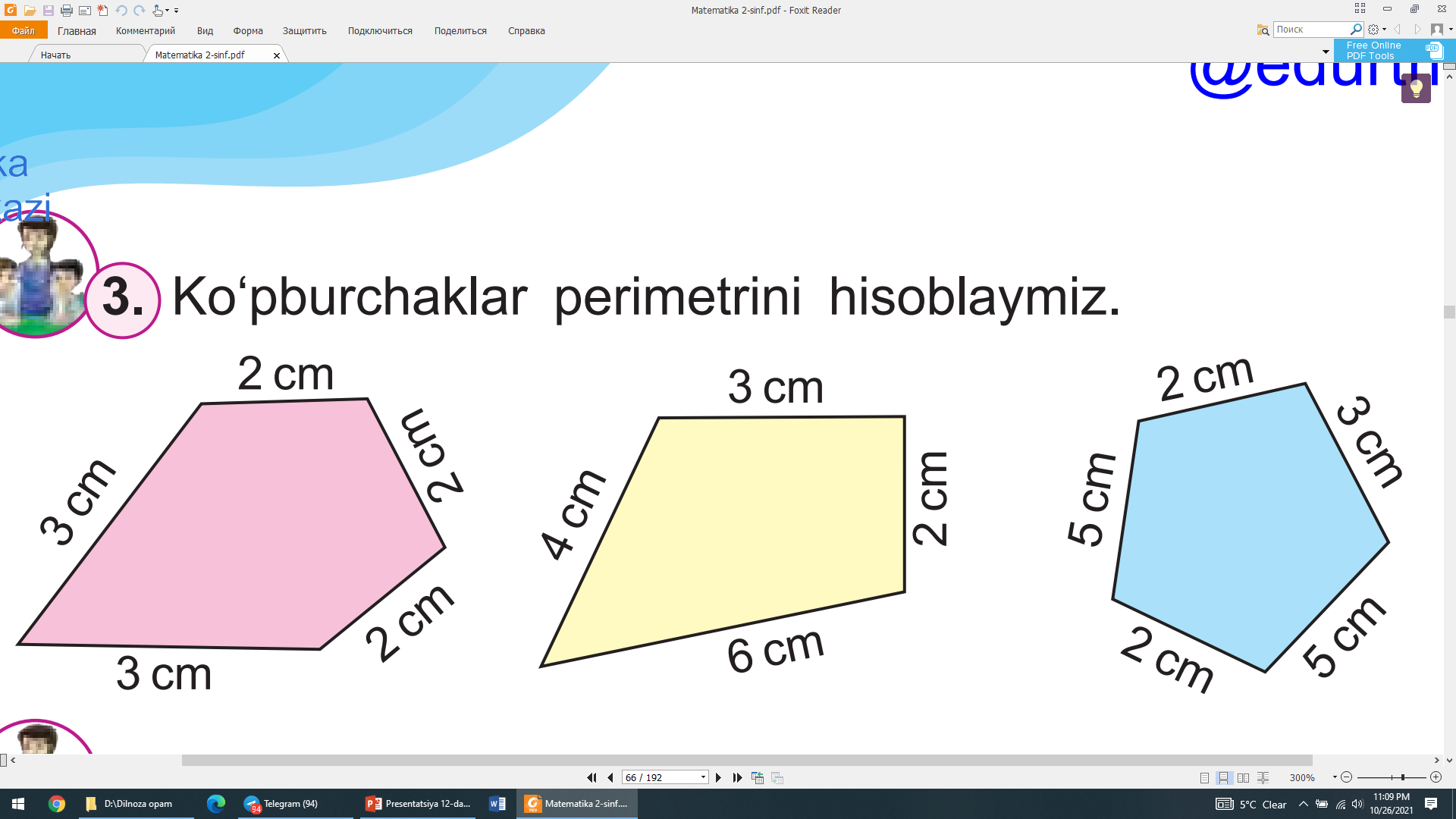 3 cm
+
2 cm
+
2 cm
+
2 cm
+
3 cm
=
12 cm
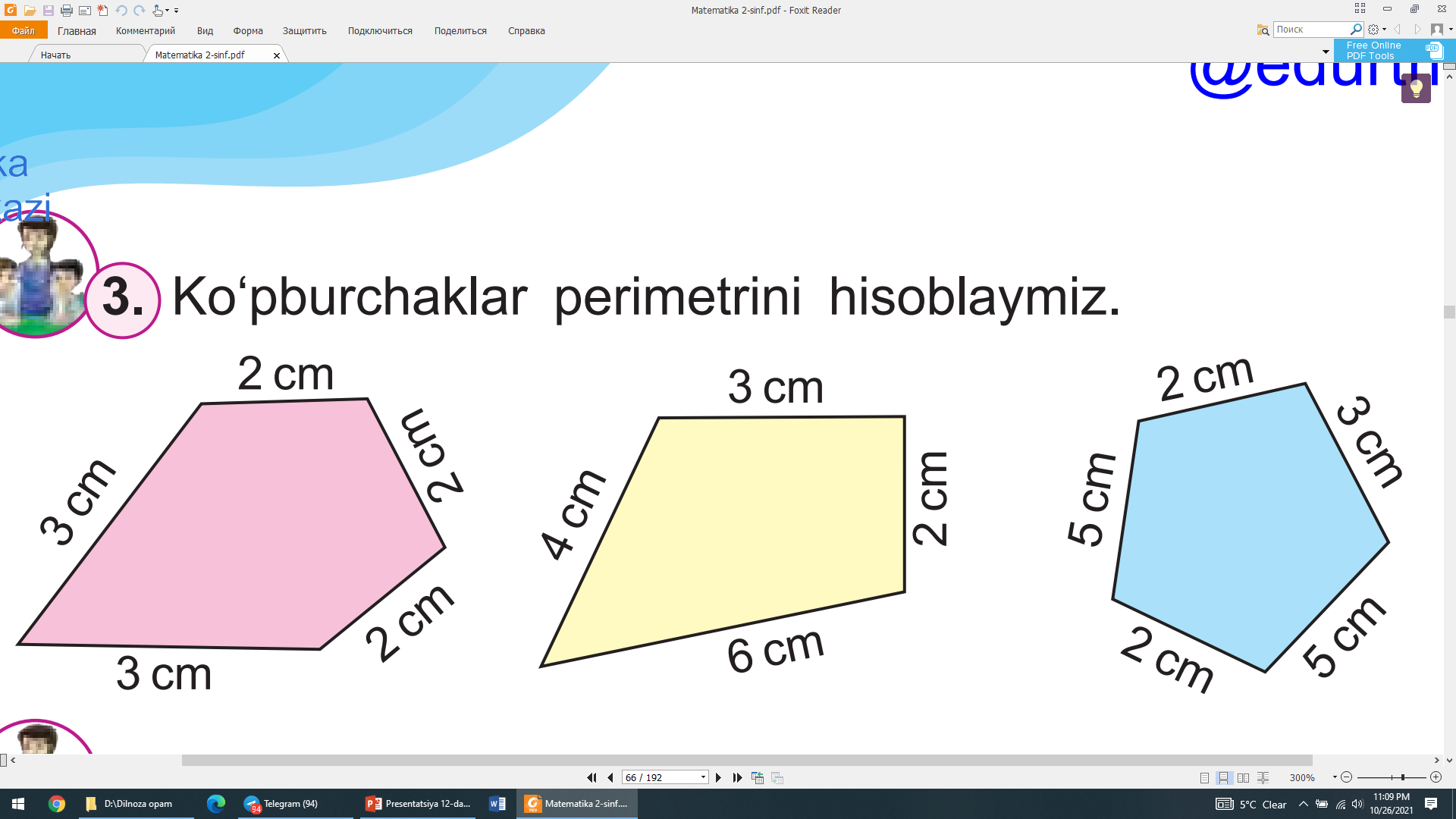 4 cm
+
3 cm
+
2 cm
+
6 cm
=
15 cm
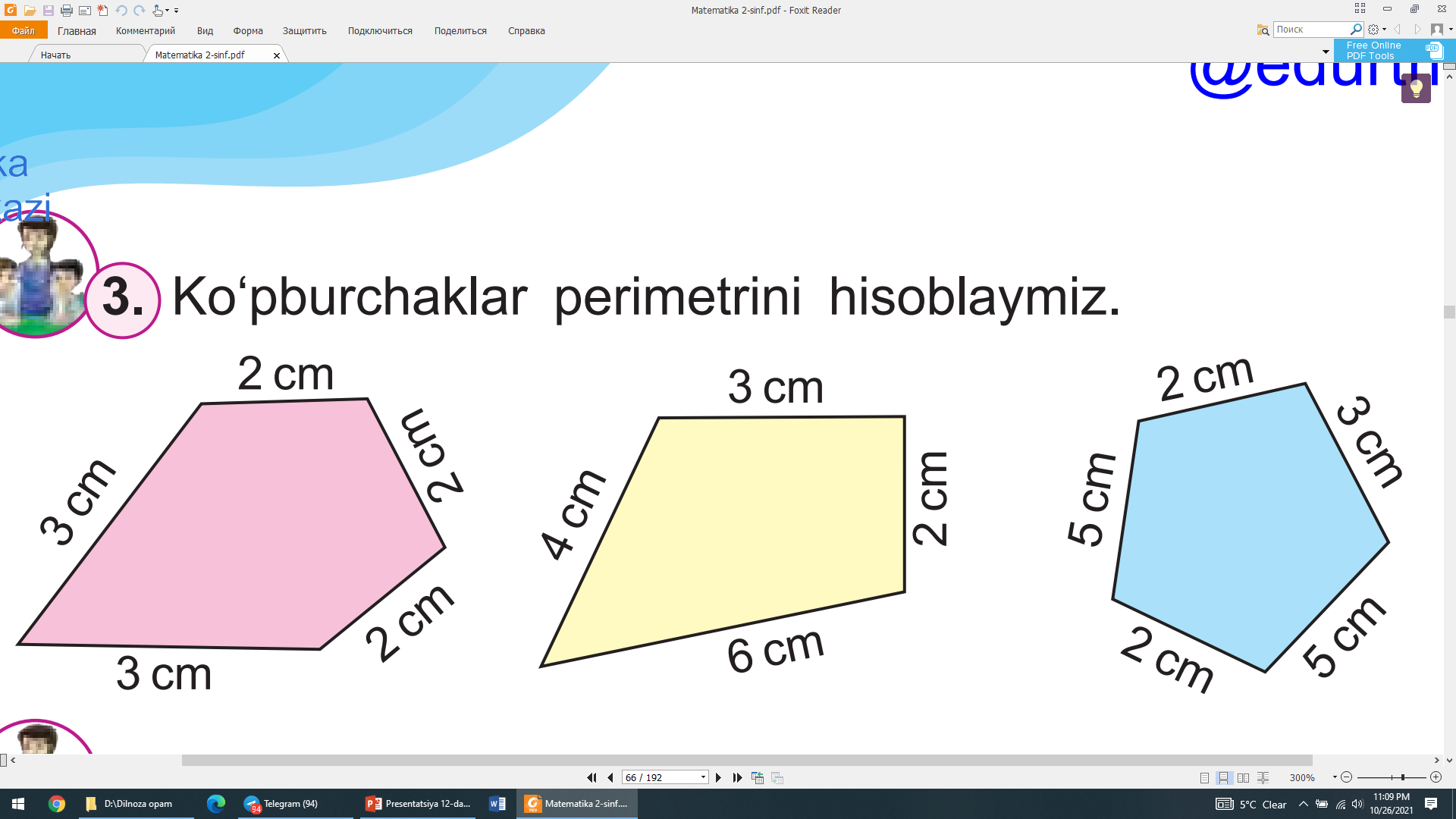 5 cm
+
2 cm
+
3 cm
+
5 cm
+
2 cm
=
17 cm
4 - topshiriq. Mevalar jami necha kilogramm?
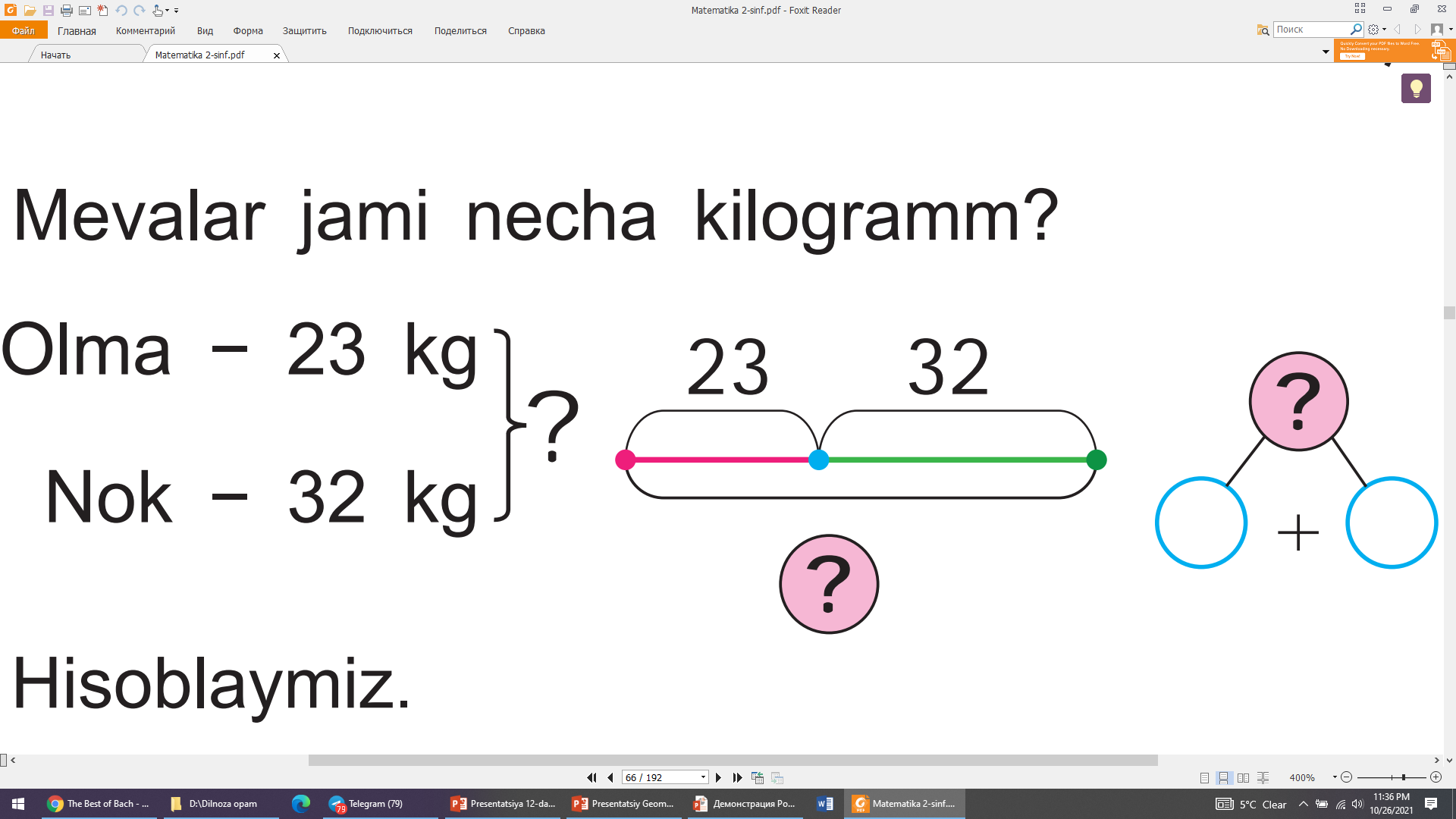 55
23
32
55
Mevalar jami 55 kilogramm.
JAVOB:
Mustaqil topshiriq. (66- bet) 5- topshiriq. Hisoblaymiz.
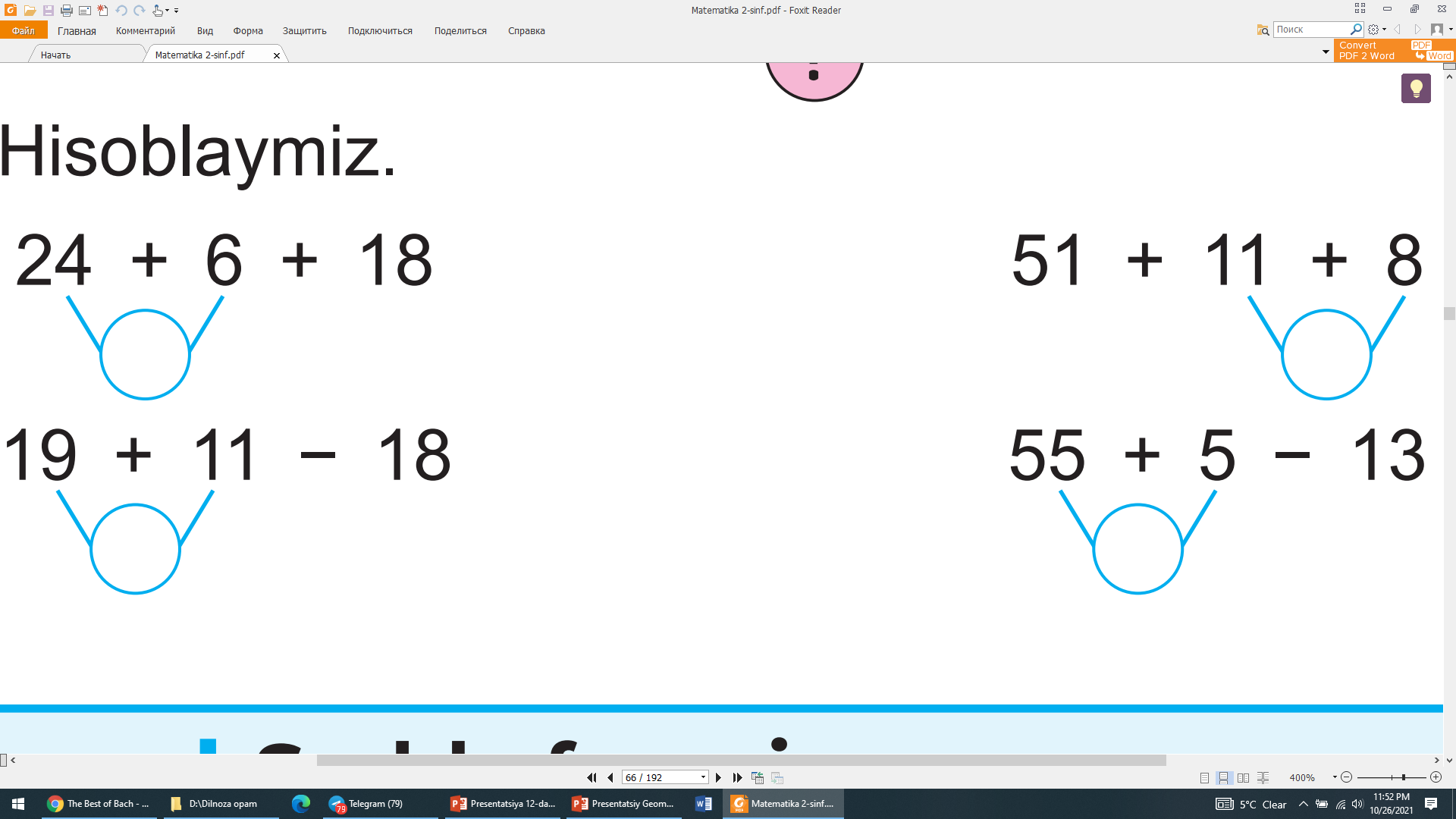 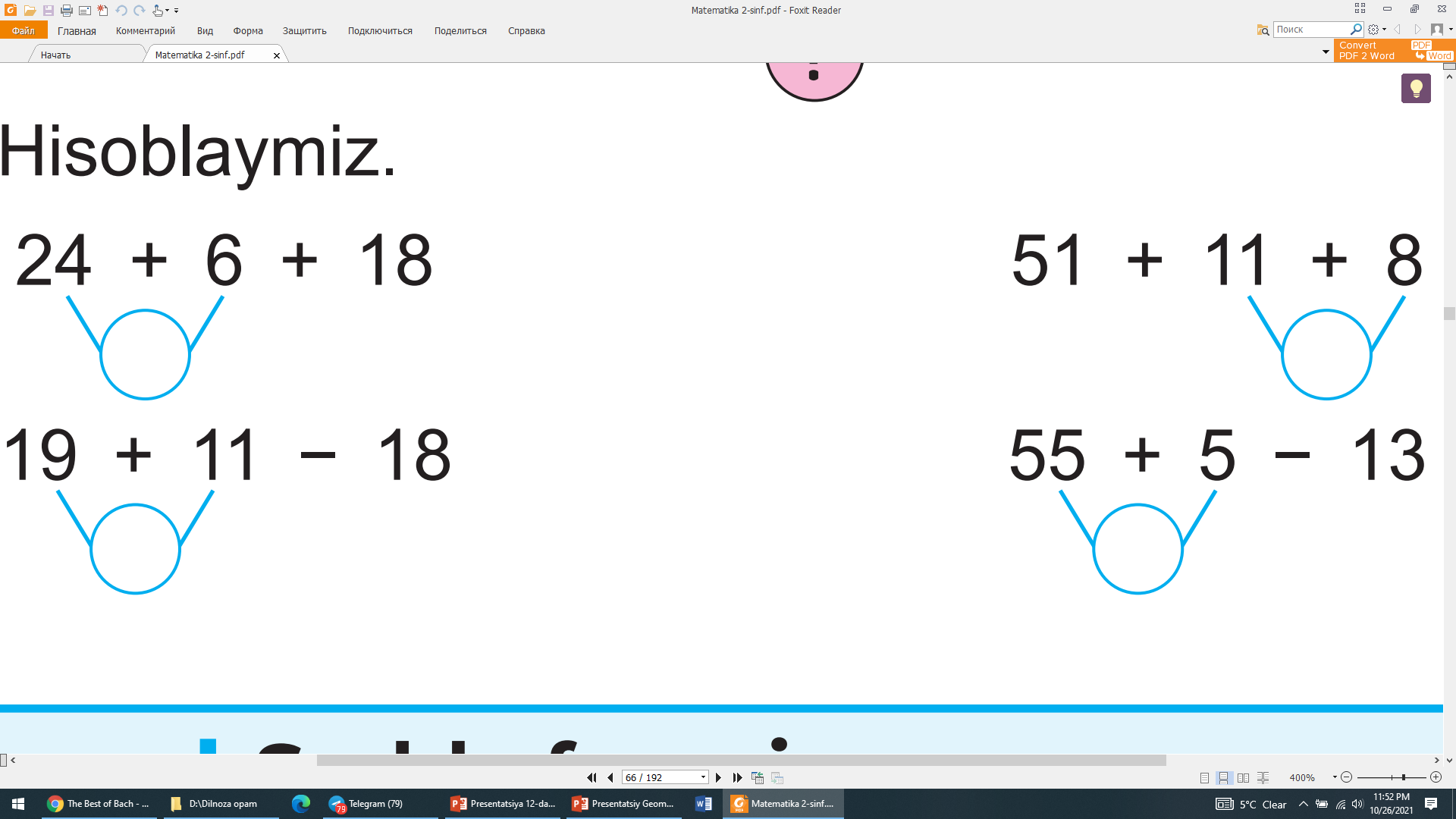 E’tiboringiz uchun rahmat!